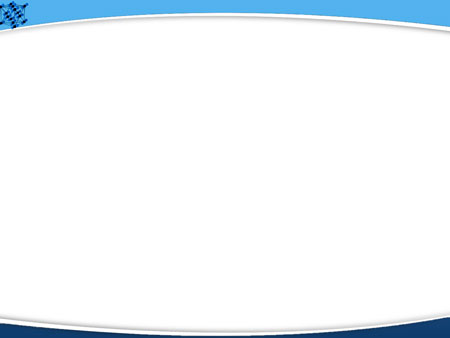 Стихотворения Алексея Николаевича Плещеева о весне
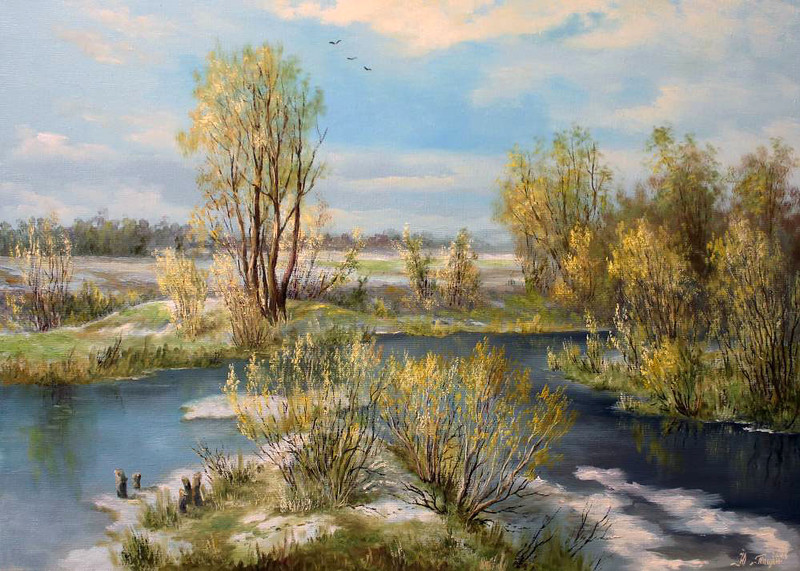 Подготовила:  Денисенко М. Е. 
учитель начальных классов
МБОУ «СОШ №1 
г. Бахчисарай
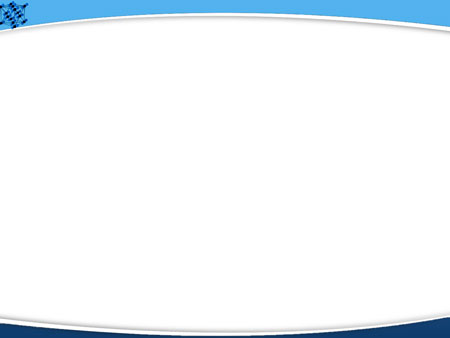 Речевая разминка:
Та-та-та – у нас дома чистота.Ты-ты-ты – сметану съели всю коты.Ти-ти-ти – съели кашу всю почти.Тё-тё-тё – отложили мы шитьё.То-то-то – стали мы играть в лото.Ать-ать-ать – мы идем гулять.
Ат-ат-ат – берем с собой самокат
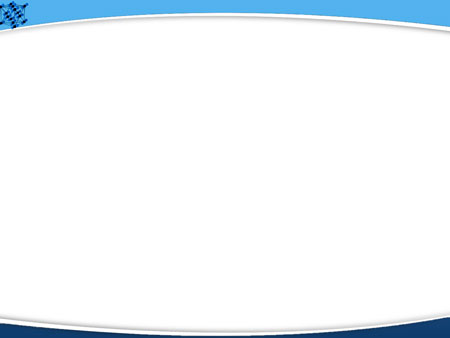 Отработка навыков чтения:
Мне снилось, что солнце всходило,Что птицы очнулись от снаИ стаей неслись легкокрылойПоведать природе унылой,Что скоро вернётся весна!Забыты снега и морозы,Уж льды расторгает поток;И вот - оживают берёзы,Повеяло запахом розыИ тёплый пахнул ветерок ...
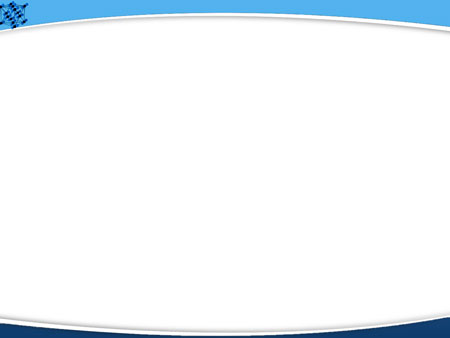 Проверка домашнего задания
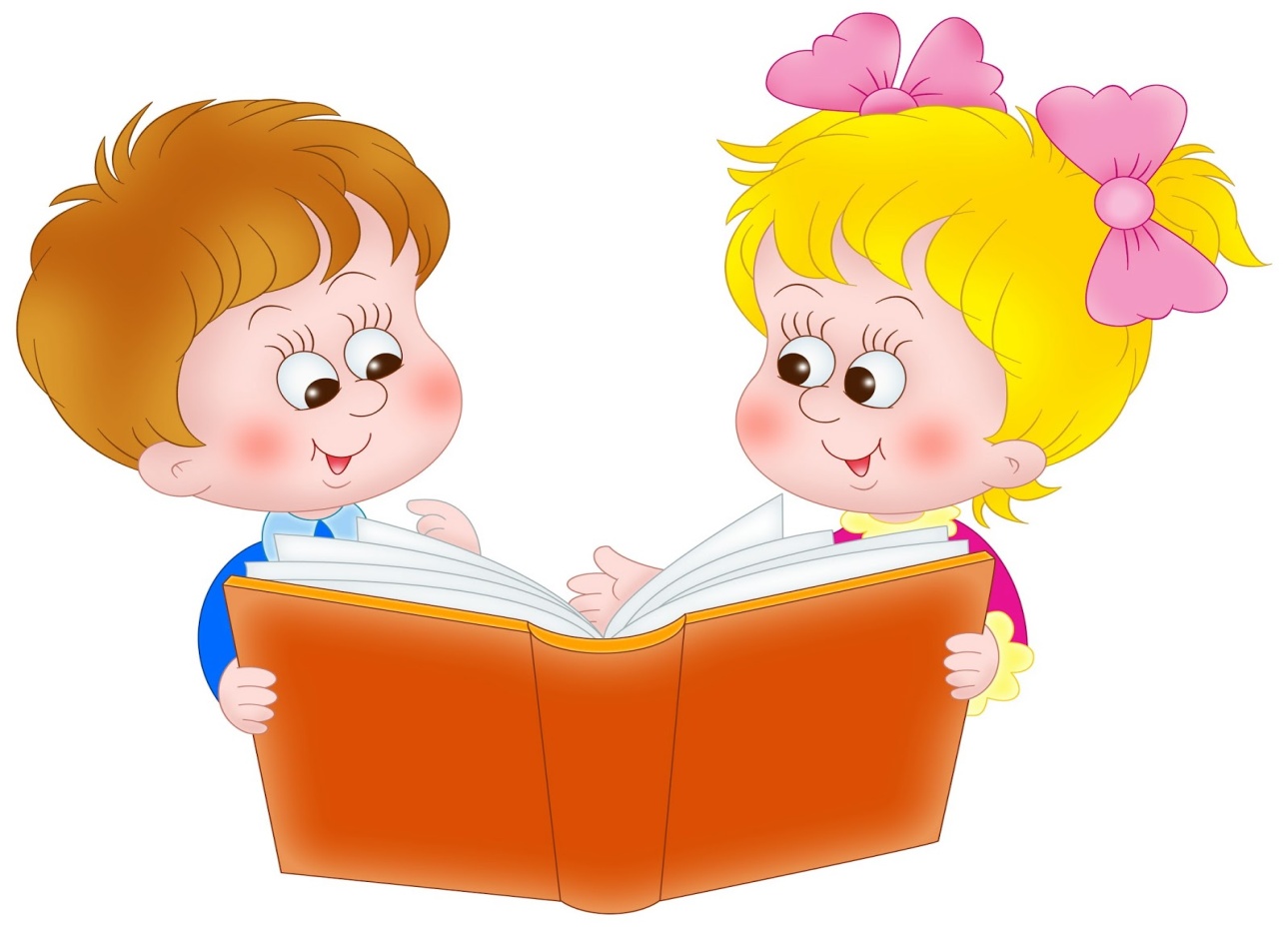 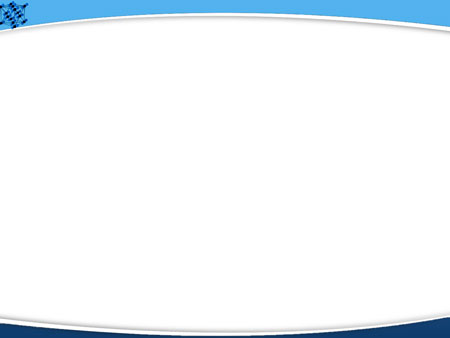 Алексей Николаевич Плещеев
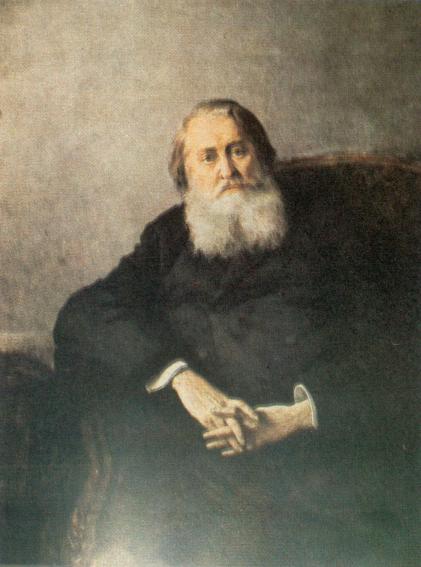 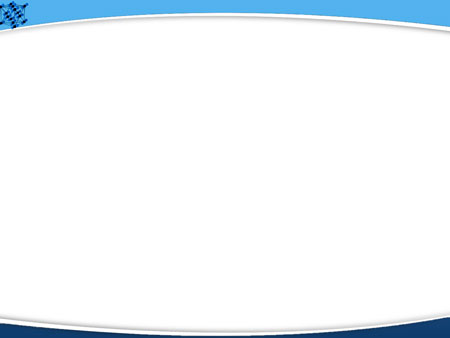 Весна
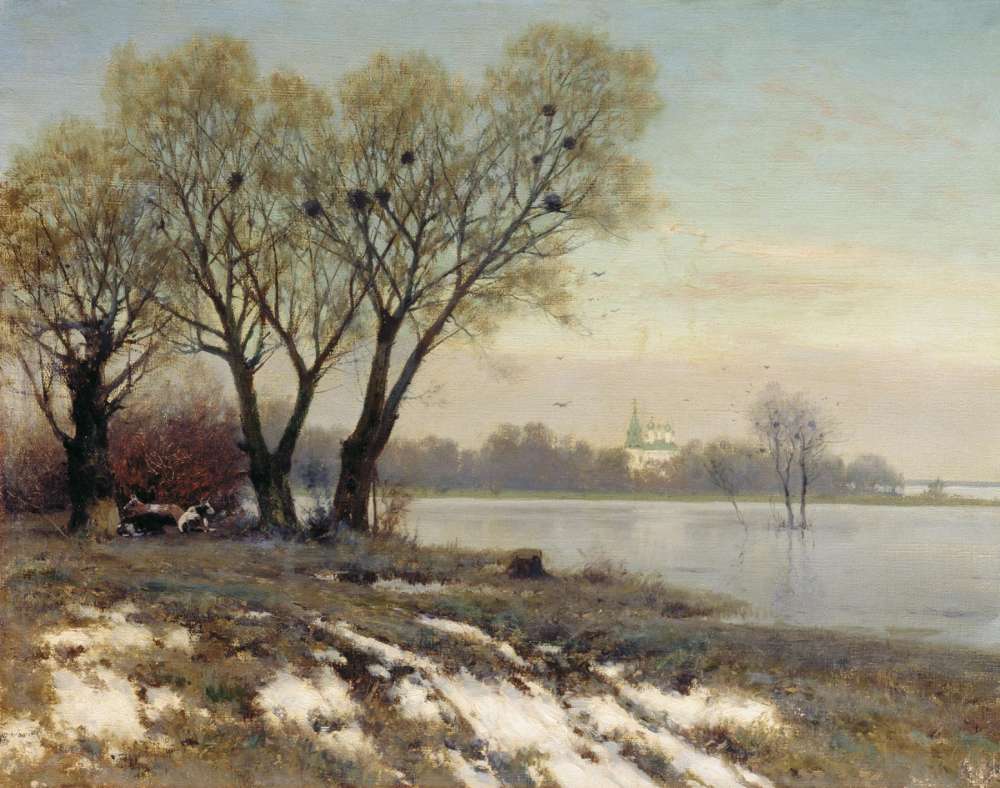 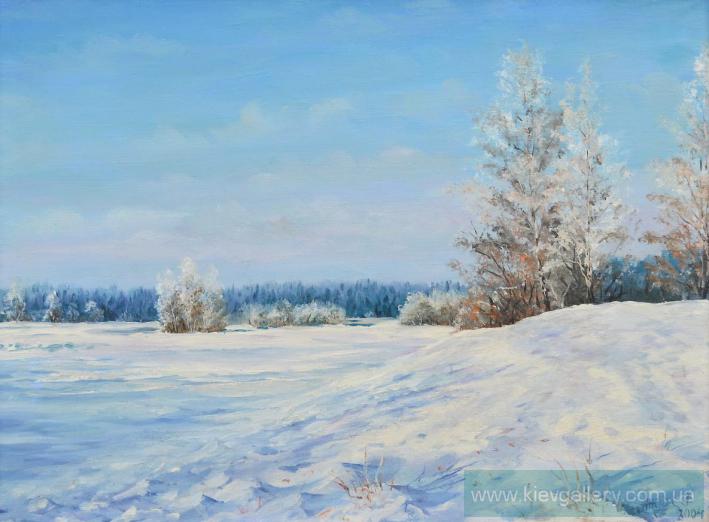 Лазурь
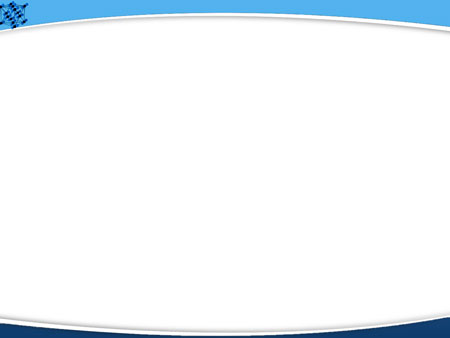 Физкультминутка
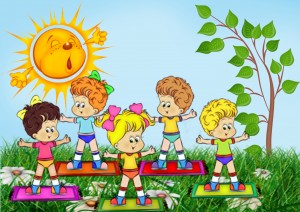 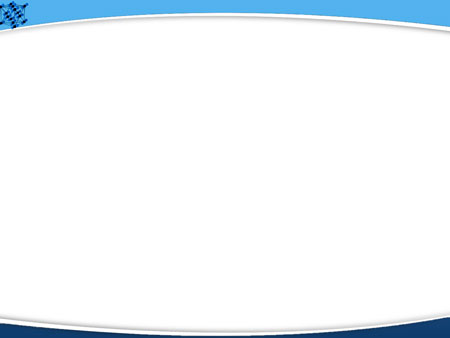 «Сельская песенка»
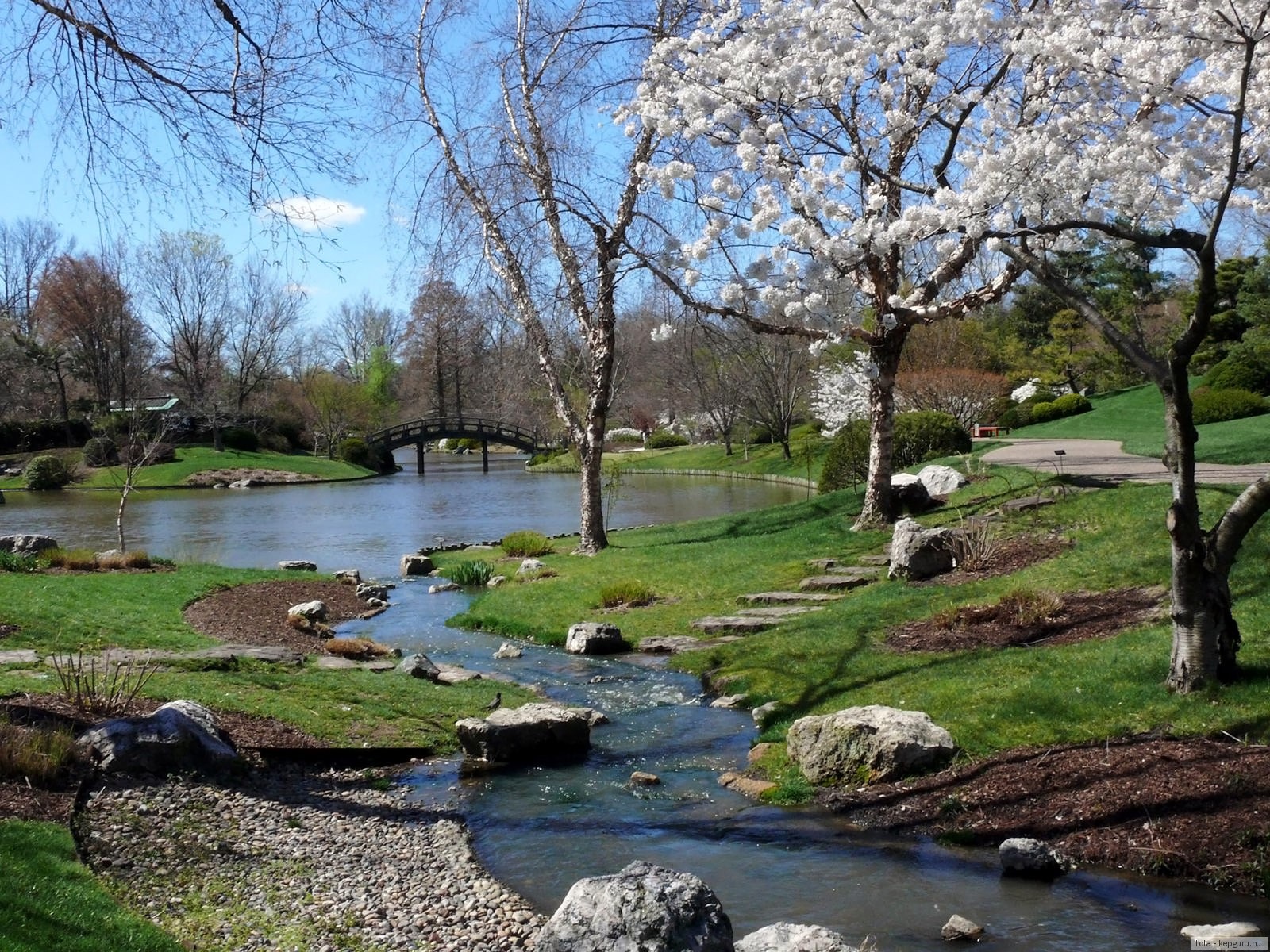 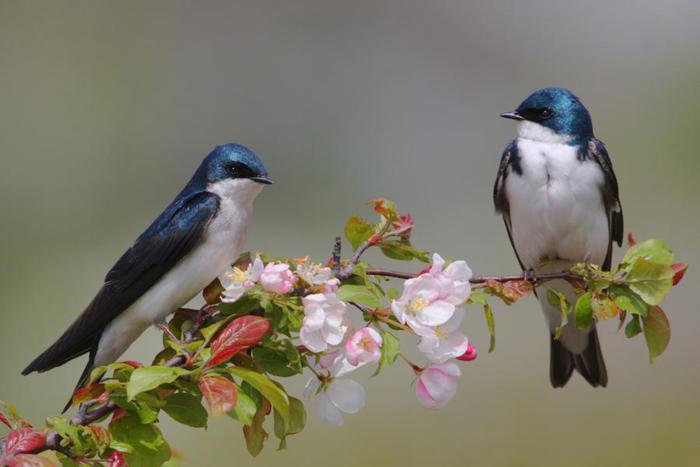 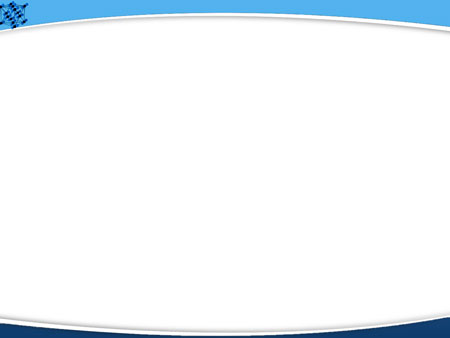 Деревенская ласточка
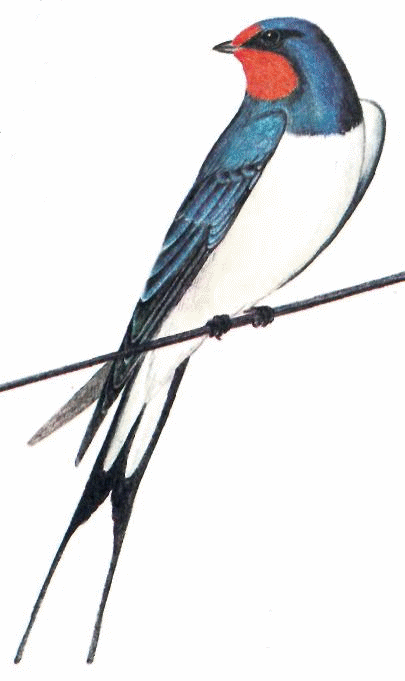 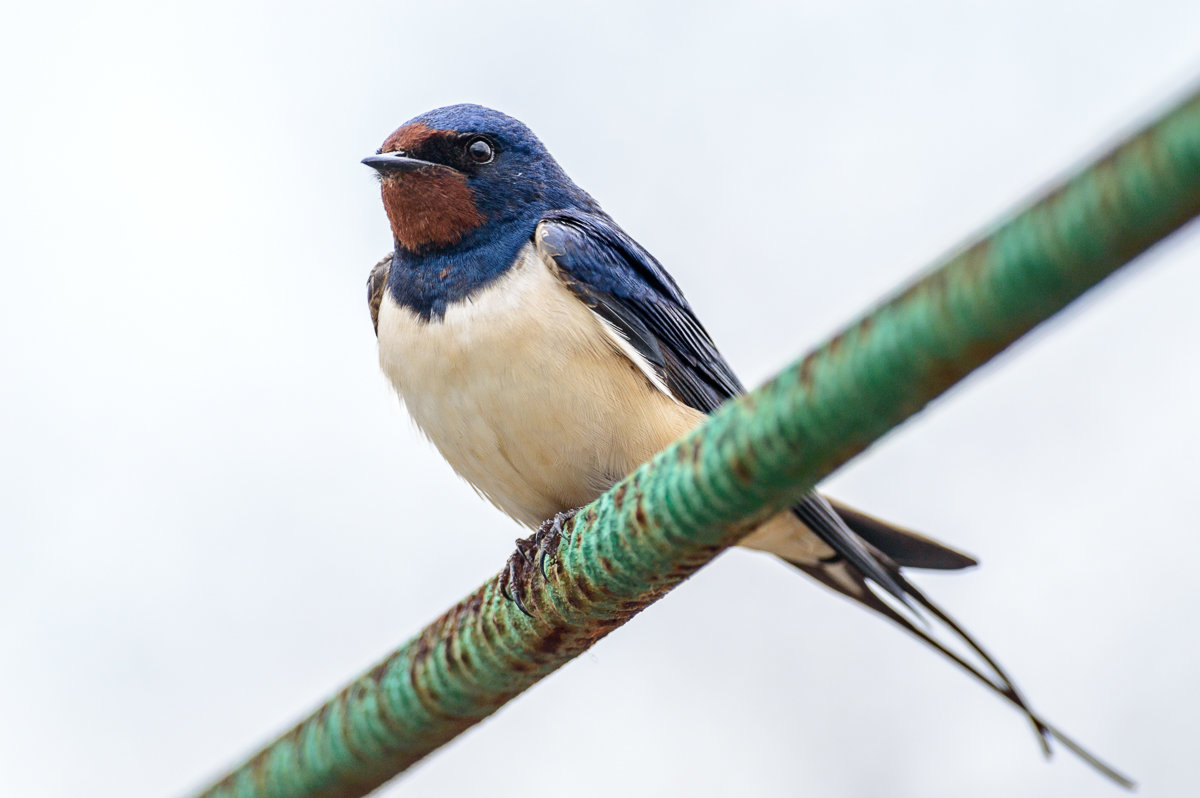 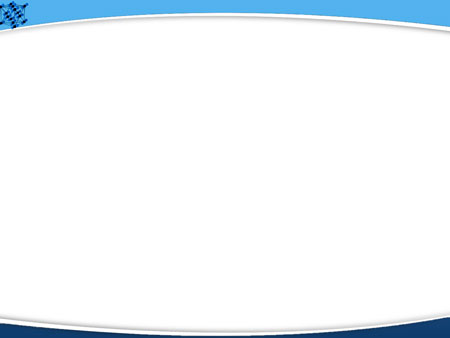 Гнездо деревенской ласточки
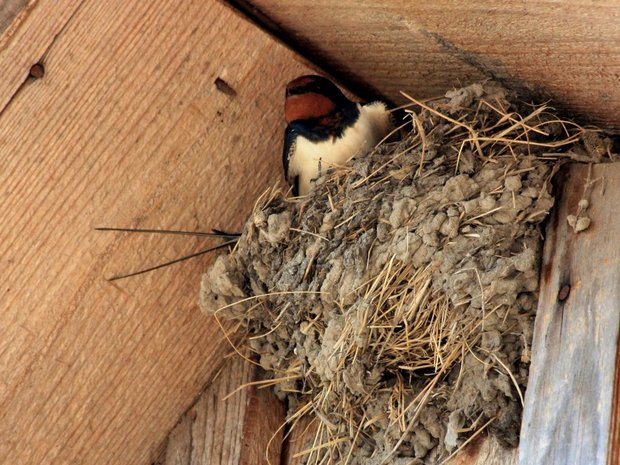 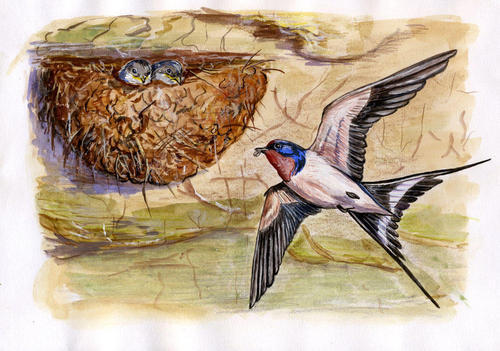 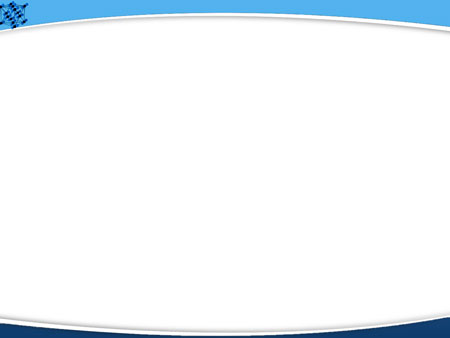 Городская ласточка
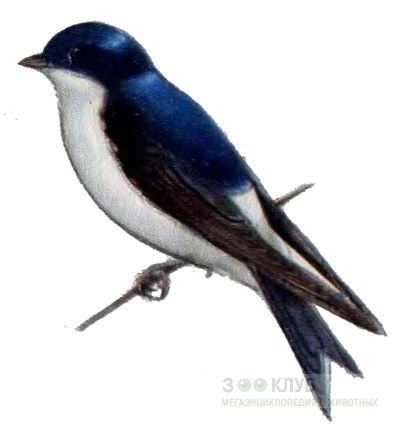 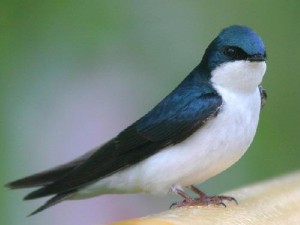 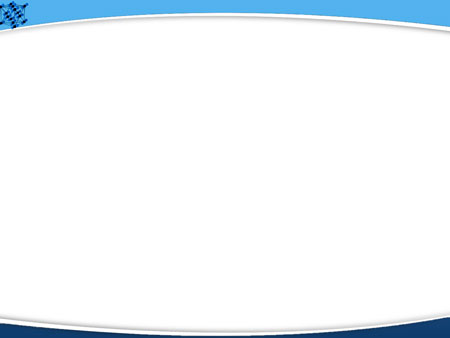 Гнездо городской ласточки
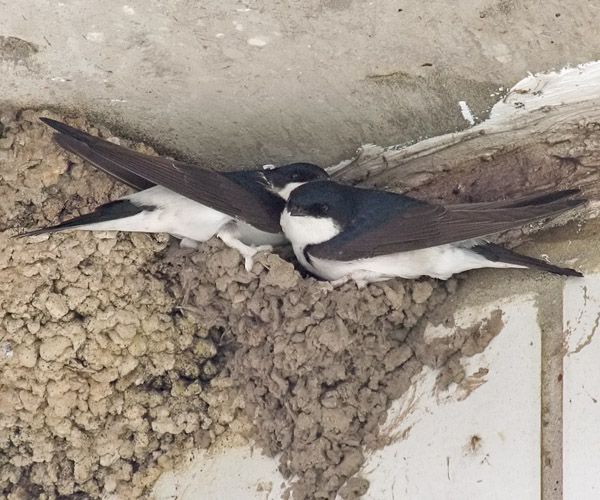 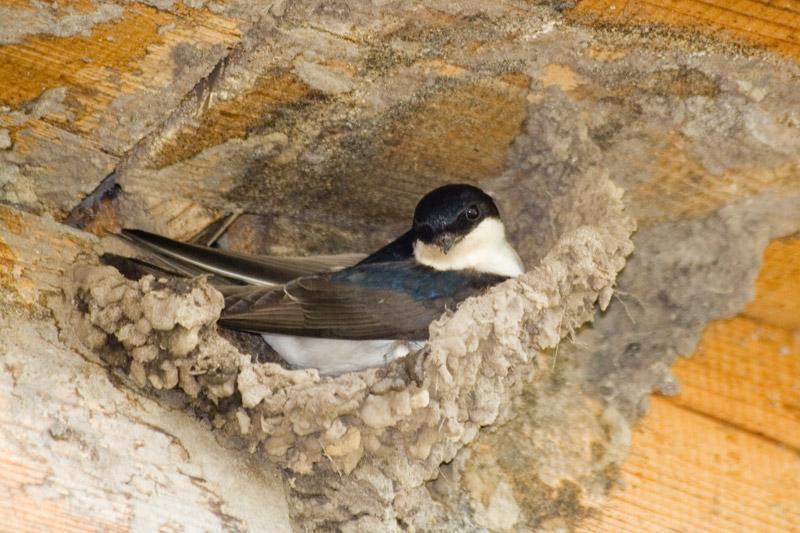 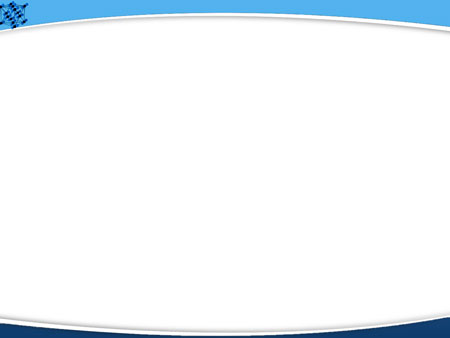 Ласточка – береговушка
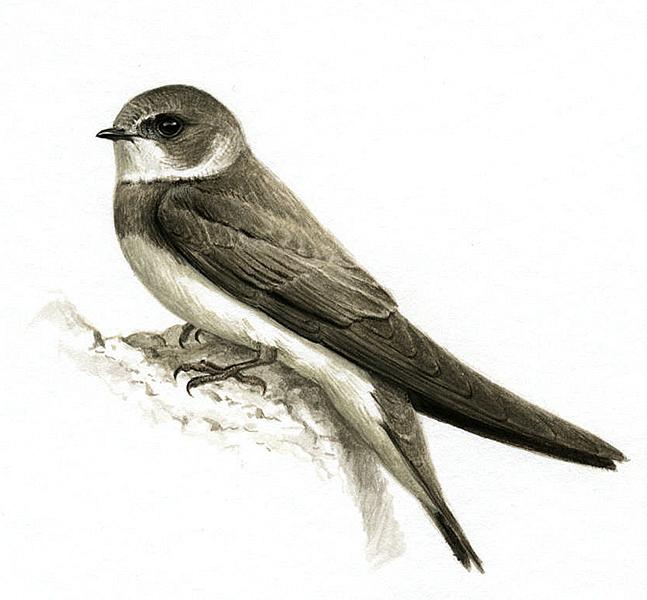 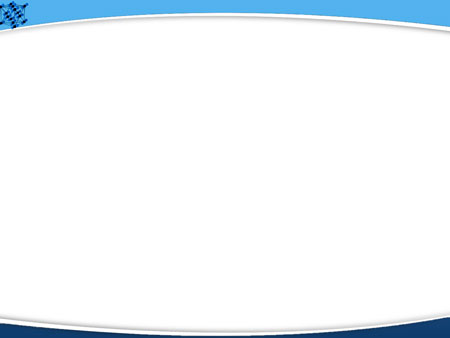 Гнёзда ласточек – береговушек
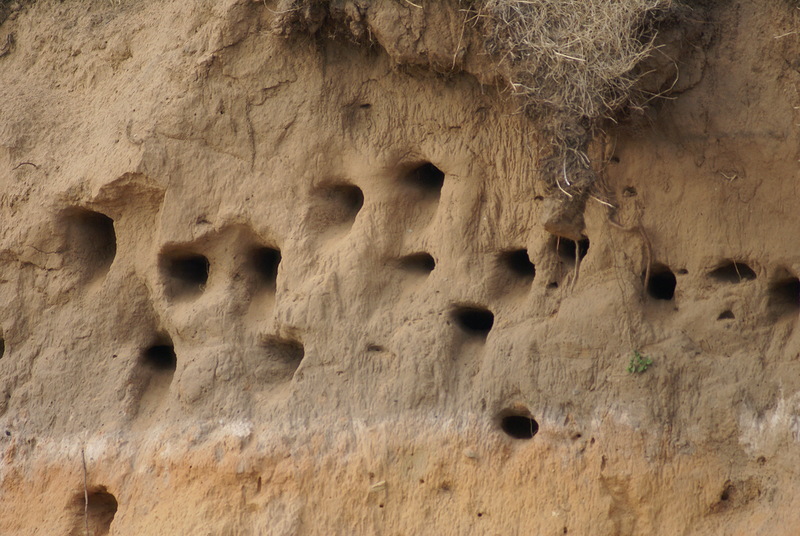 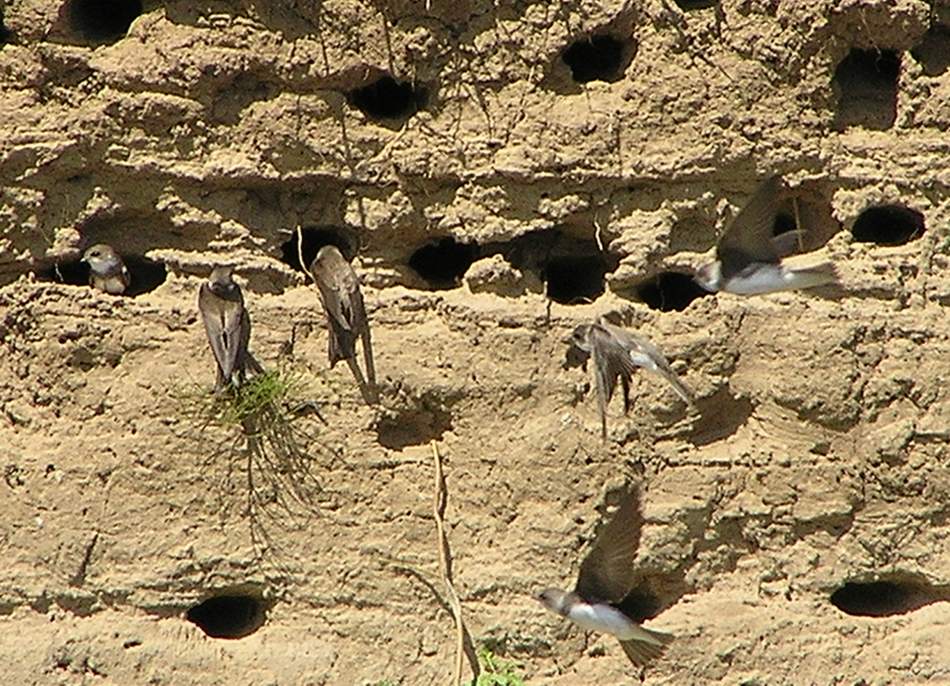 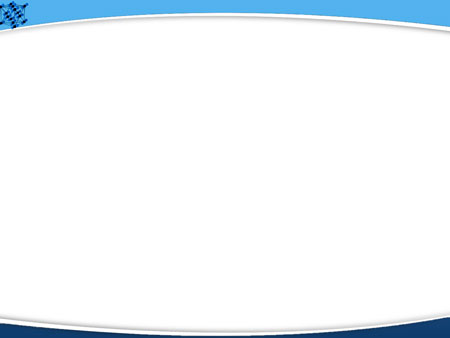 Домашнее задание:Выучить любое стихотворение А. Плещеева
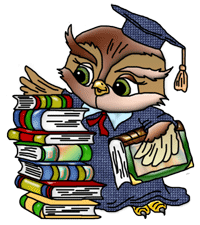 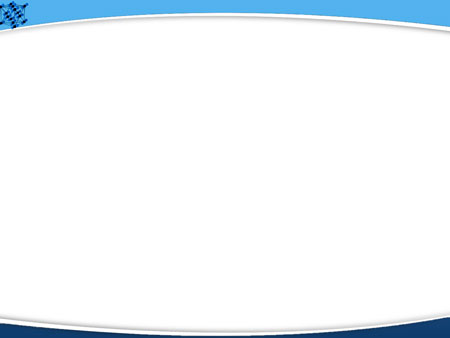 Молодцы!
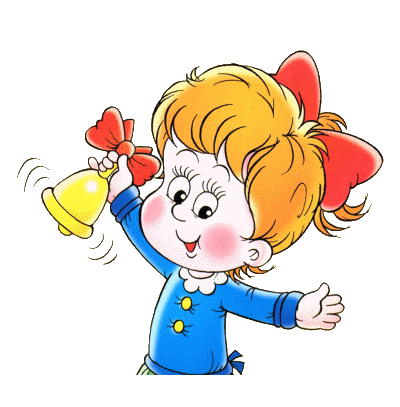